Applications of the Upgraded Jamaica Seismic Network for Monitoring and Research in the Caribbean
 Kevin R. Tankoo & Paul Williams
Earthquake Unit, The University of the West Indies, Mona, Kingston, Jamaica
P5.3-550
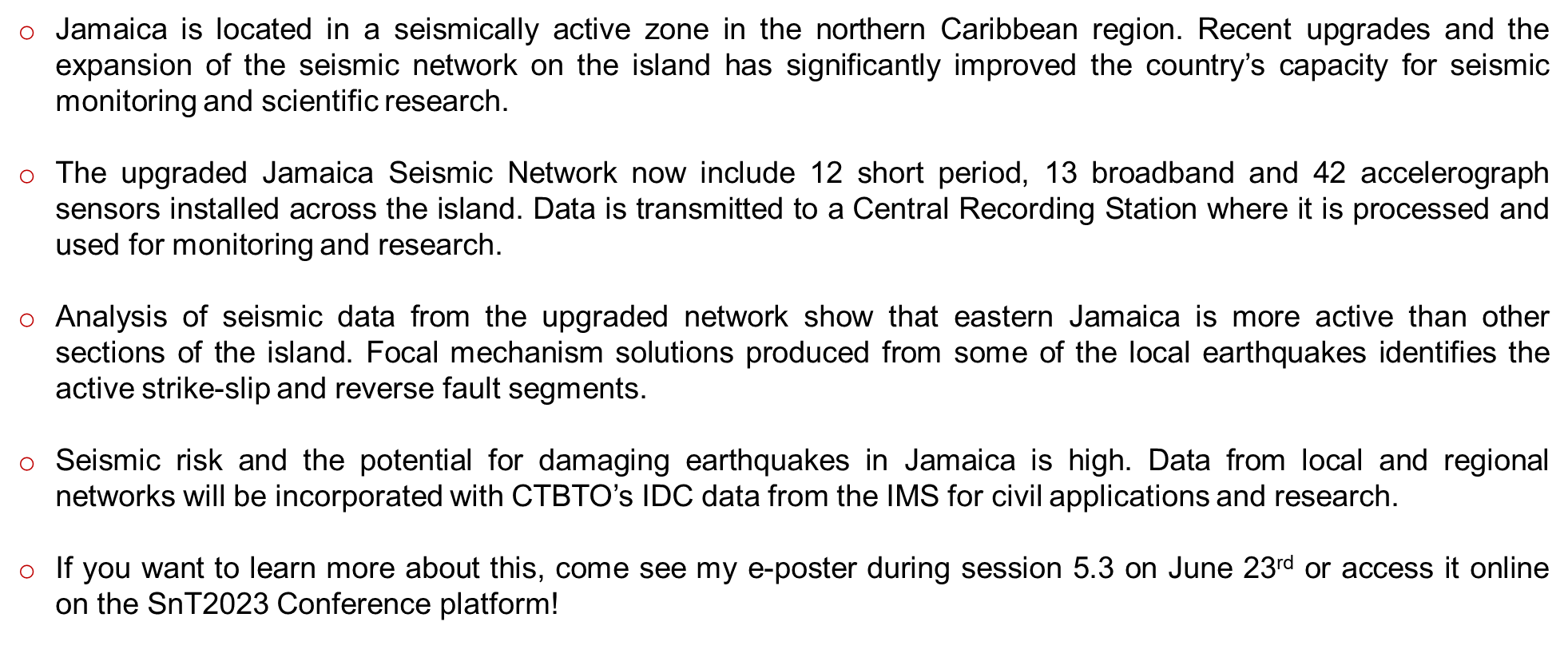